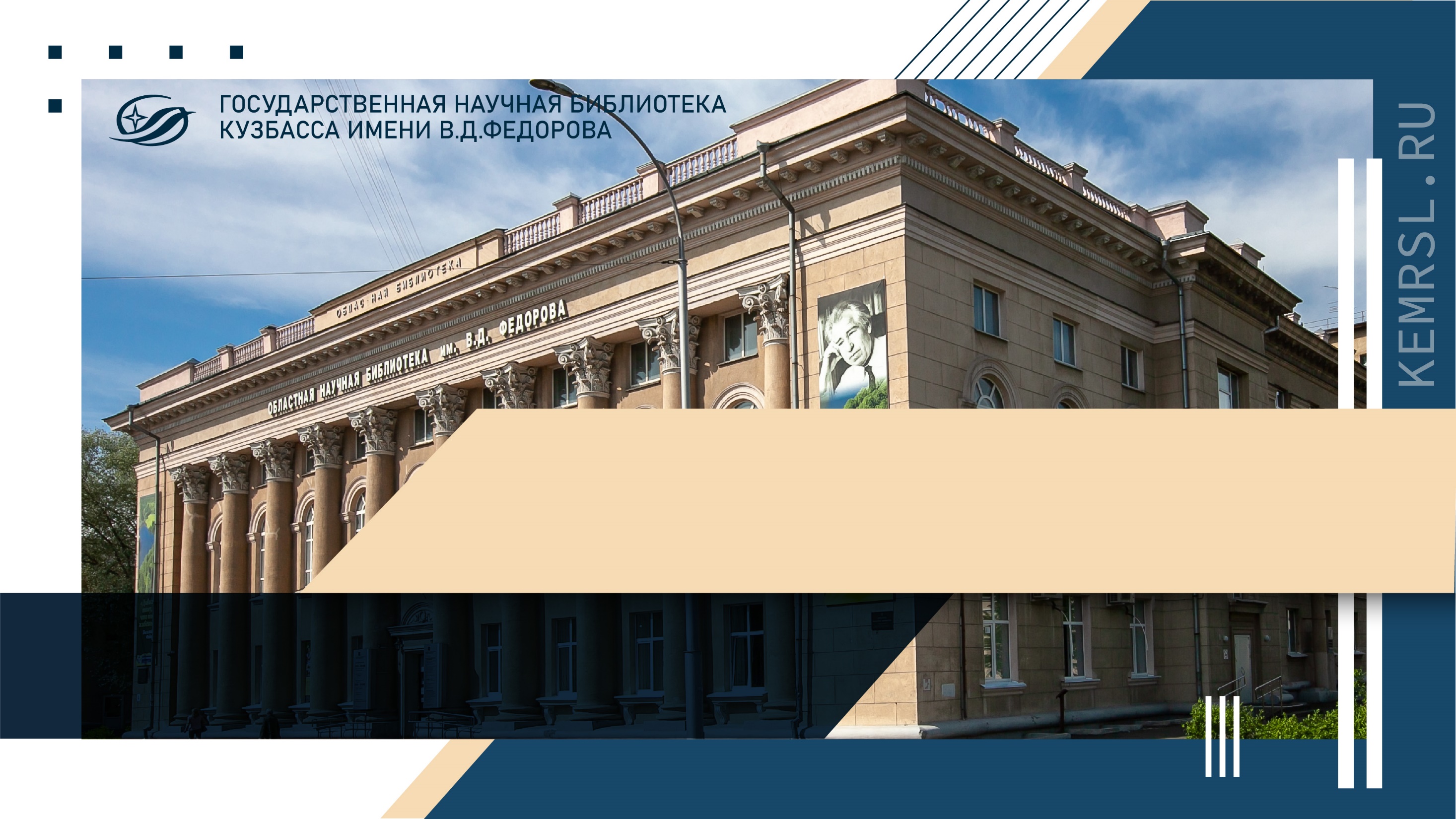 Анализ участия в региональном конкурсе 
«Лучшие сельские учреждения культуры, находящиеся на территории кемеровской области-Кузбасса
Бехтенева Наталья Юрьевна, главный библиотекарь 
отдела прогнозирования и развития библиотечного дела
Кемерово, 2024 год
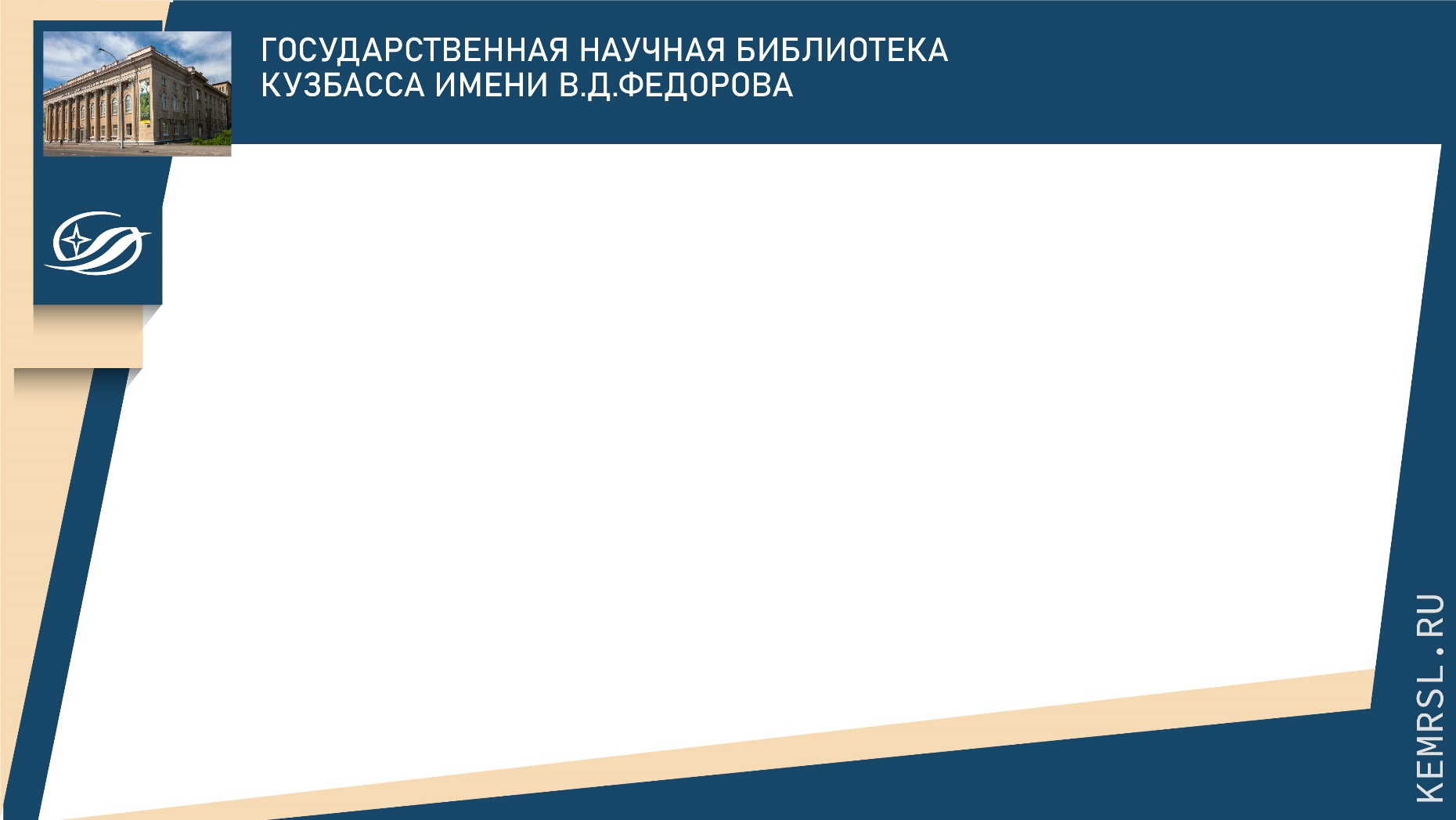 Указ Президента РФ от 8 июля 2012 года №1062 «О мерах государственной поддержки муниципальных учреждений культуры, находящихся на территориях сельских поселений, и их работников»

Государственная программа РФ «Развитие культуры», утвержденная постановлением Правительства РФ №317 от 15.04.2014г.

Соглашение между Министерством культуры РФ и Министерством культуры и национальной политики Кузбасса о предоставлении субсидии из федерального бюджета бюджету субъекта РФ на поддержку отрасли культуры
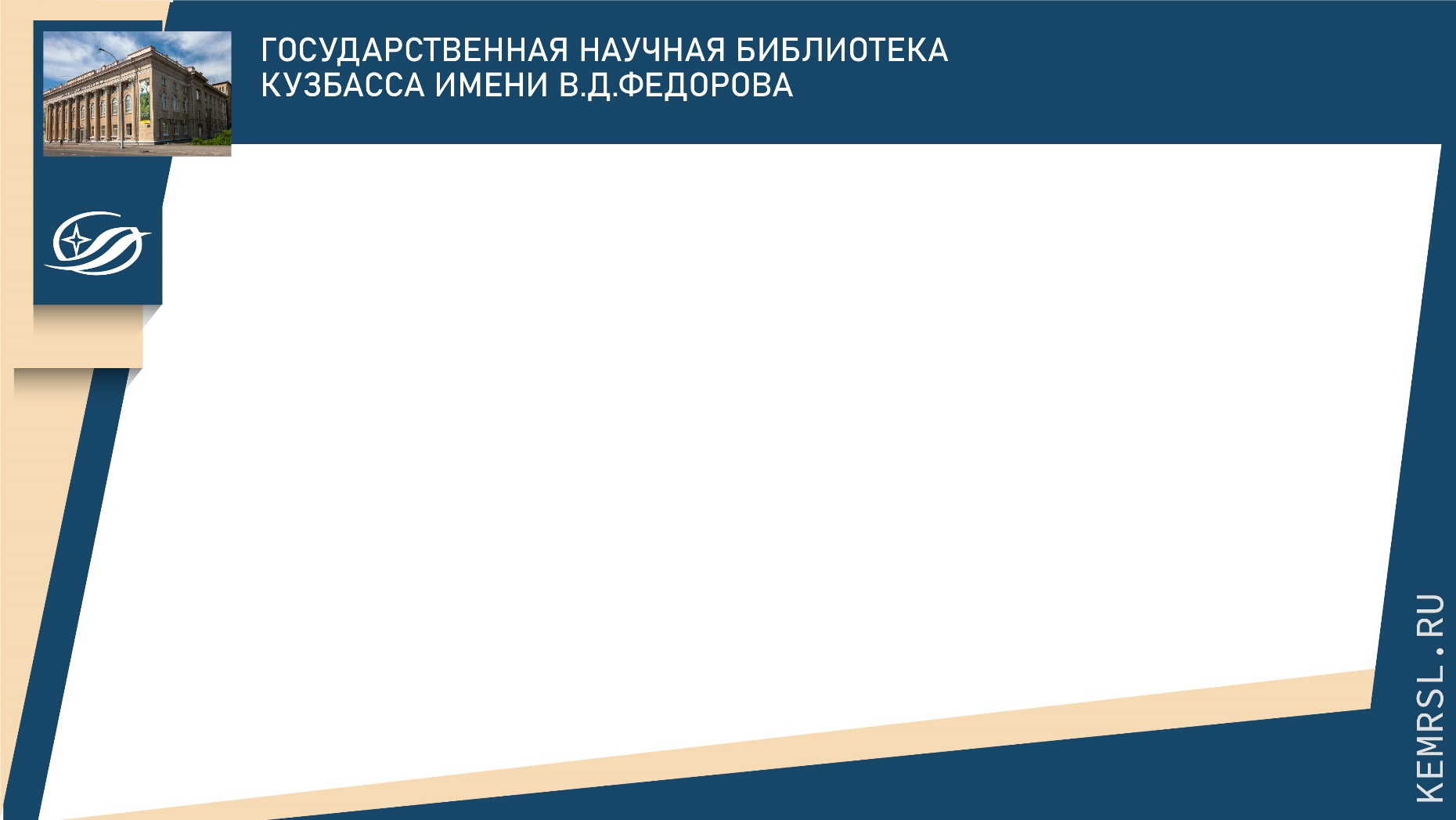 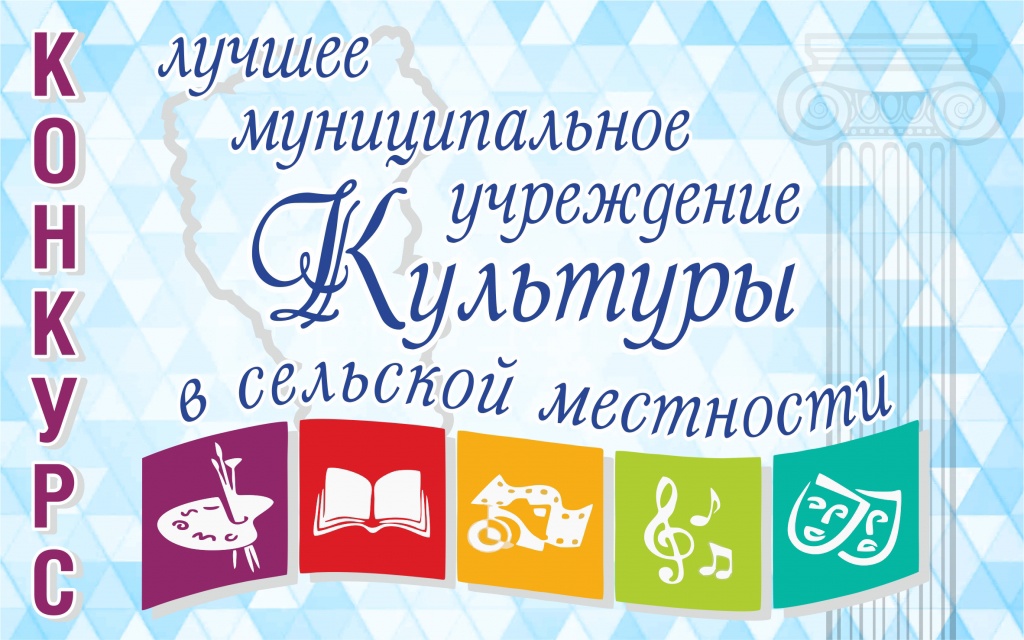 Министерство культуры и национальной политики Кузбасса 
https://mincult-kuzbass.ru/
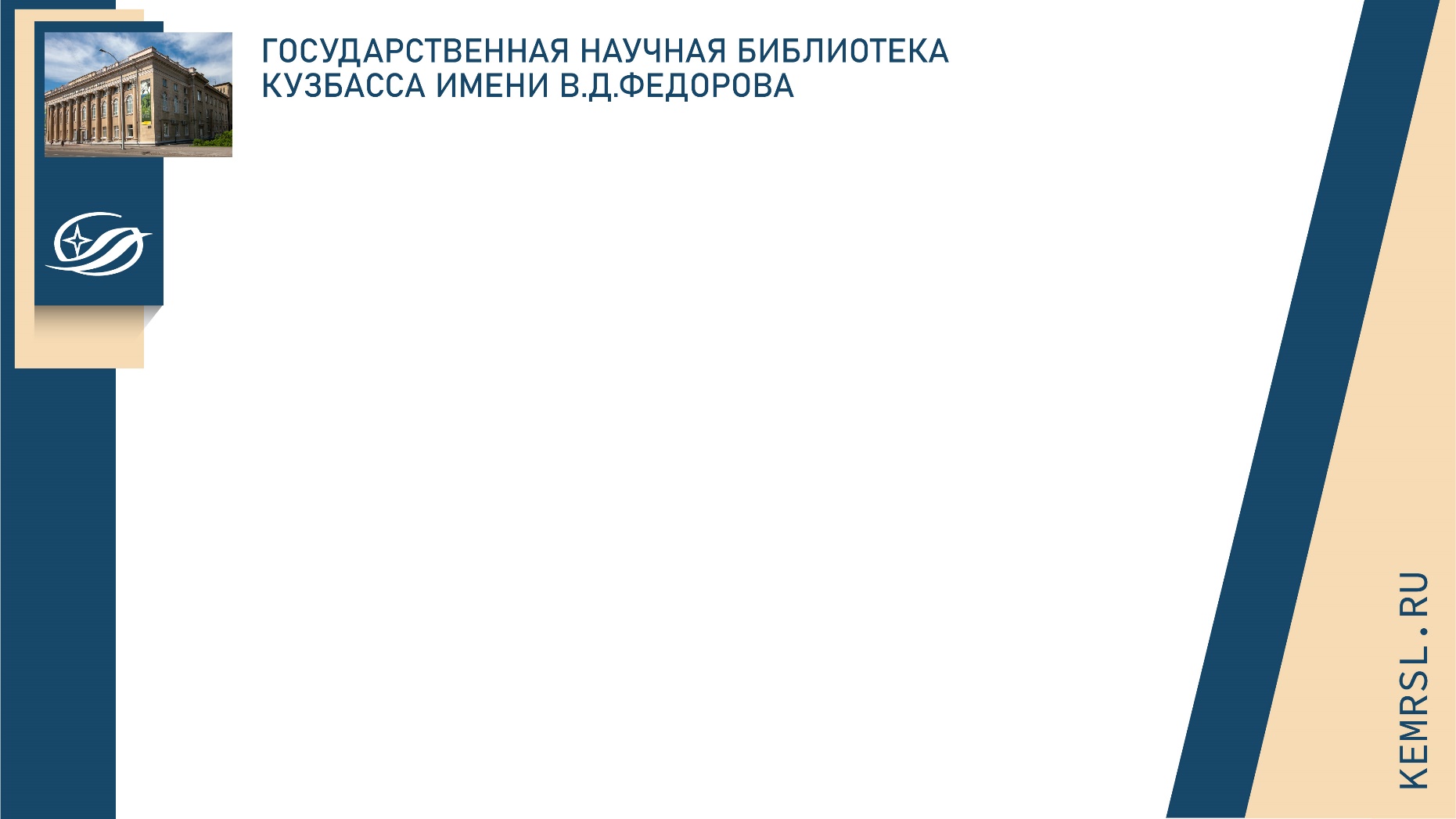 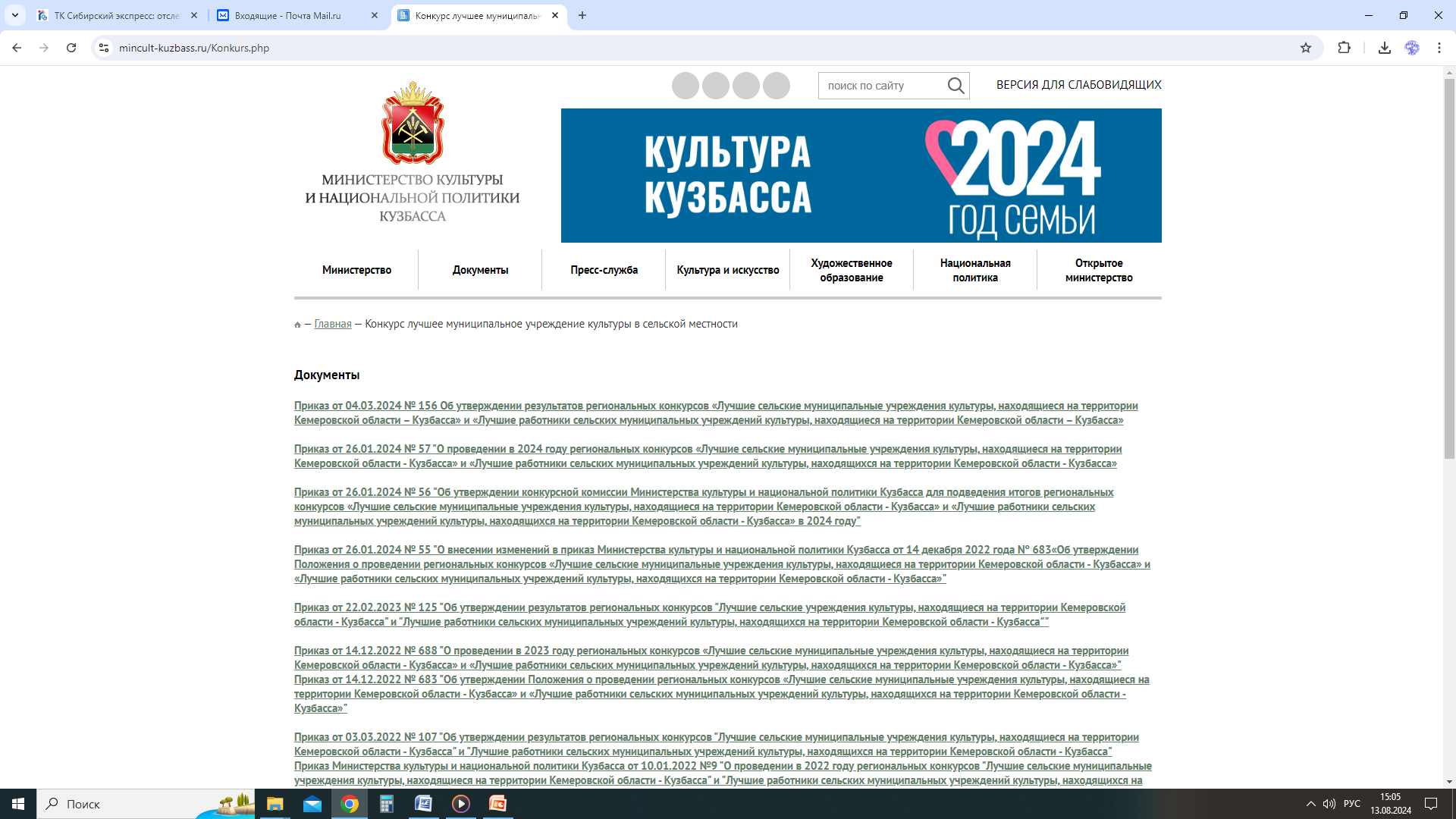 https://mincult-kuzbass.ru/
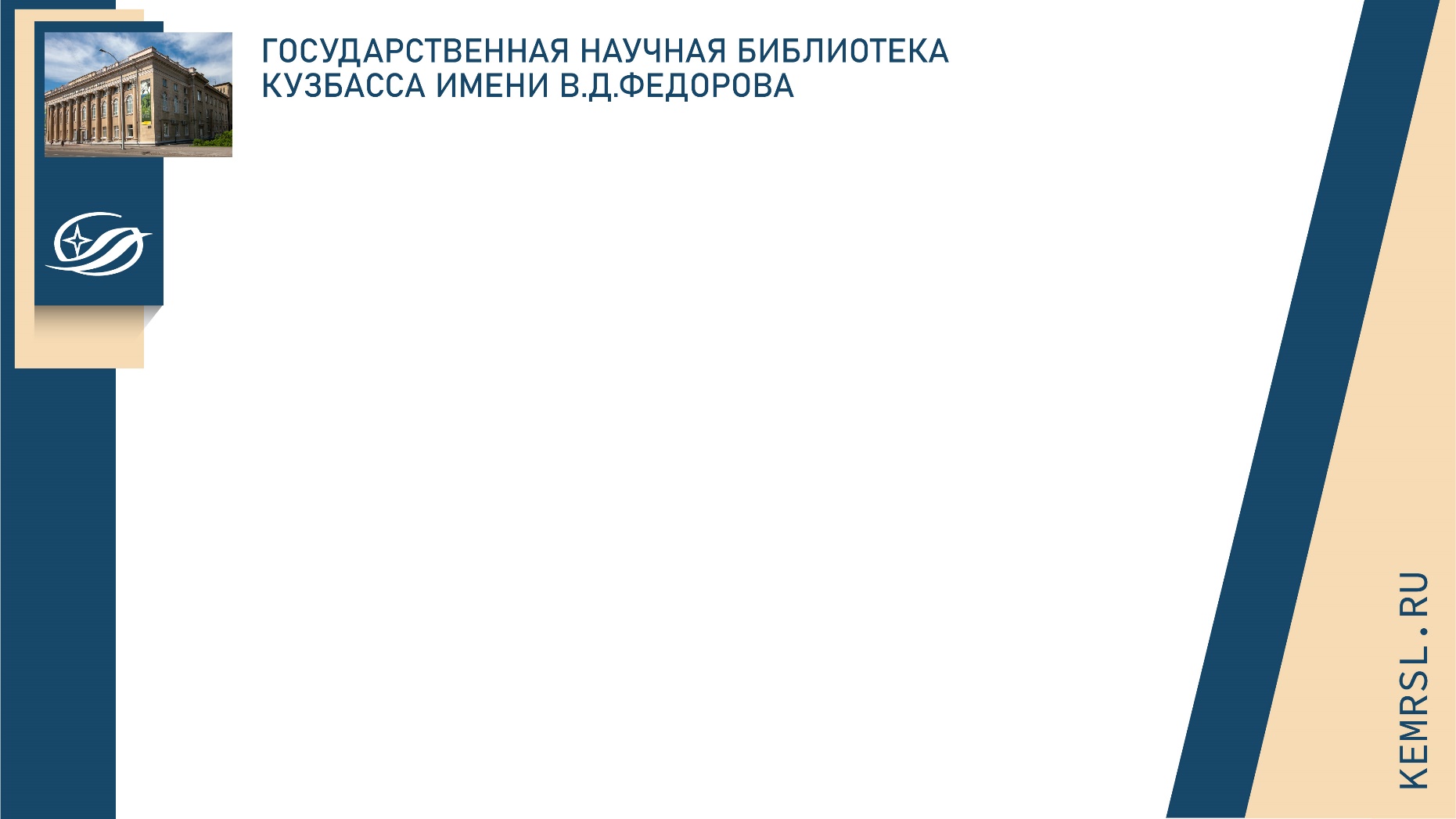 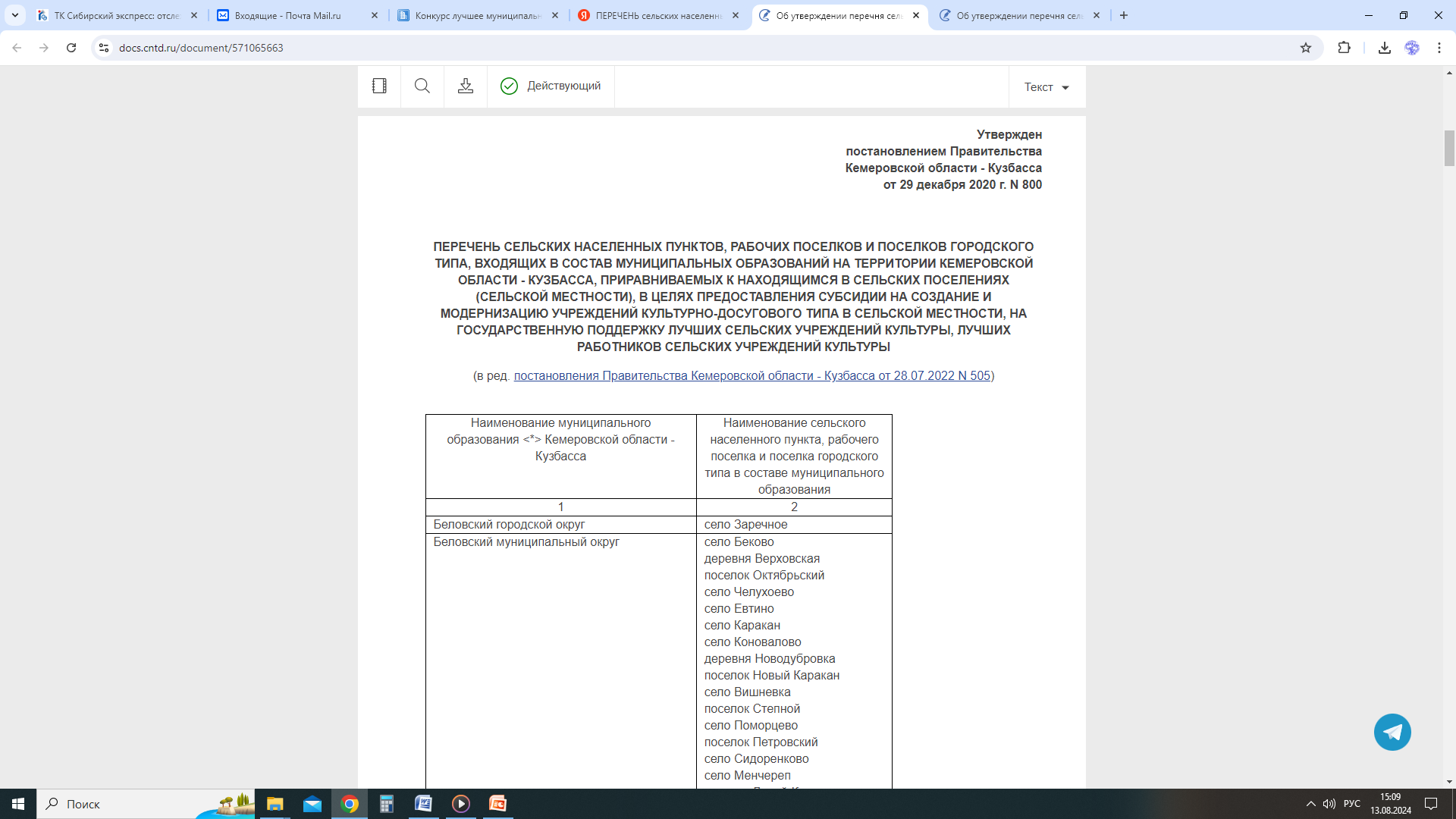 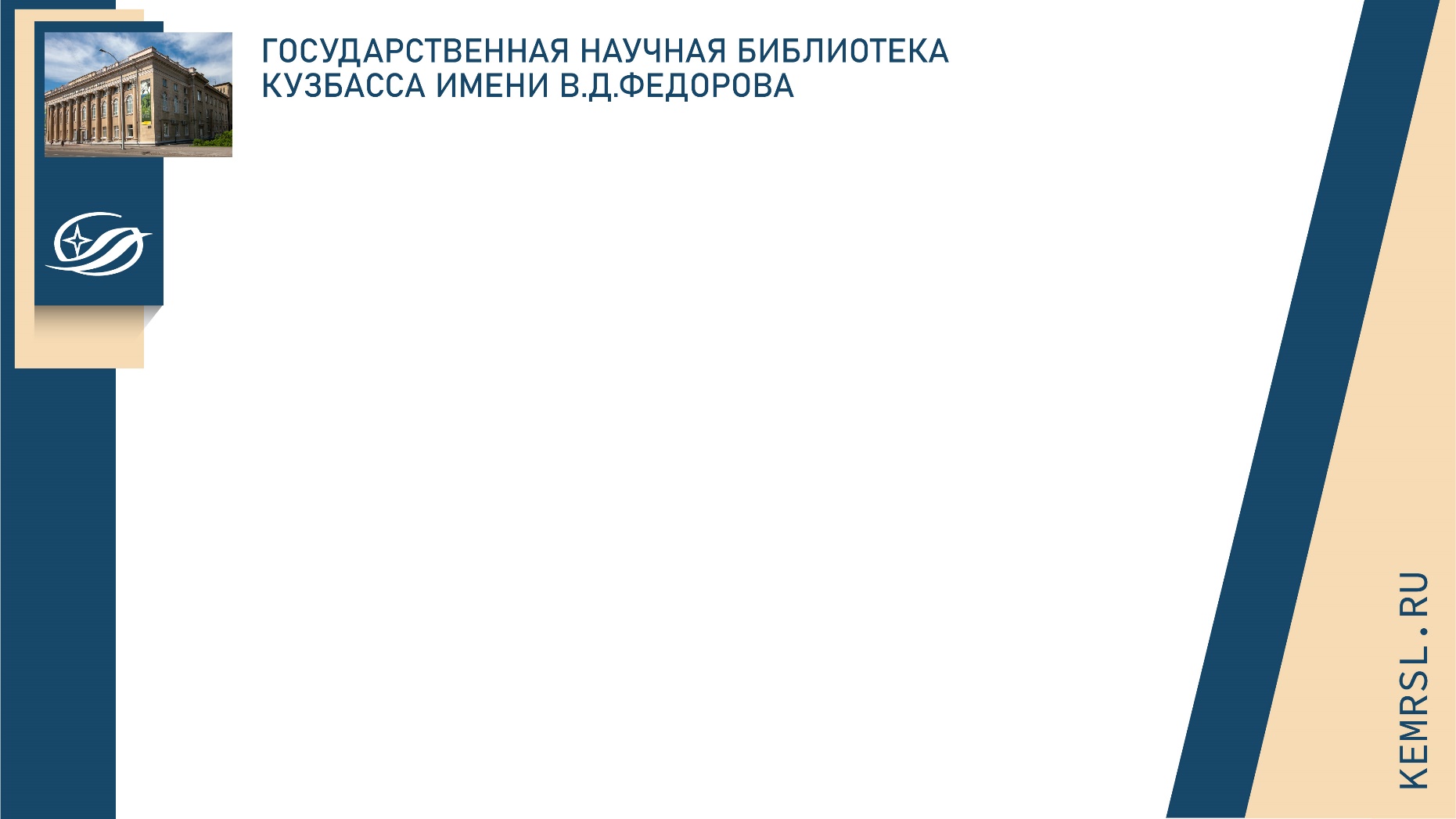 Количество библиотек-участниц конкурса 
«Лучшие сельские муниципальные учреждения культуры, находящиеся на территории Кемеровской области-Кузбасса» 
(за последние 5 лет)
Количество библиотекарей, принявших участие в конкурсе «Лучшие работники  сельских муниципальных учреждений культуры, находящихся на территории Кемеровской области-Кузбасса» (за последние 5 лет)
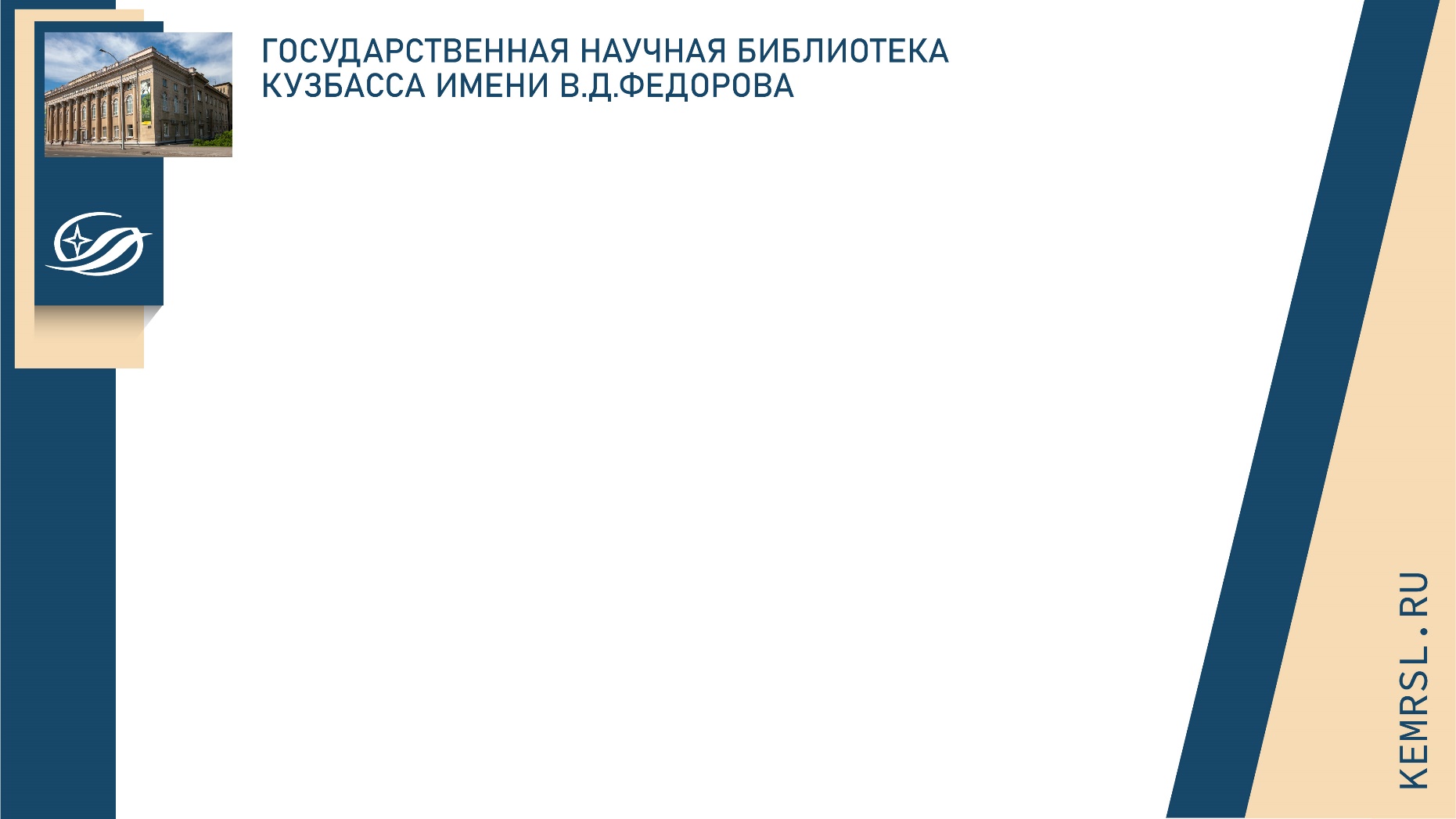 Рейтинг
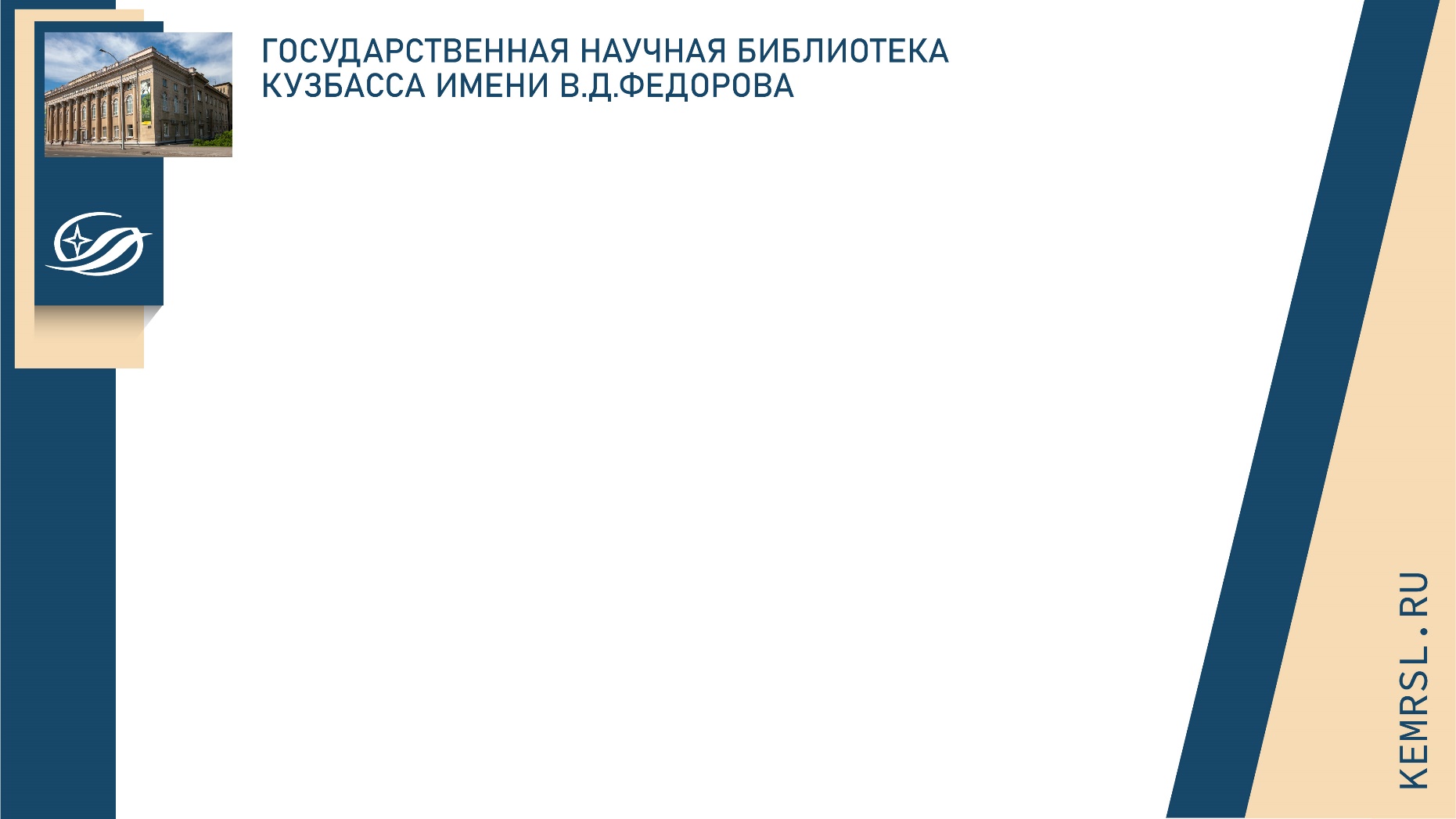 Рейтинг
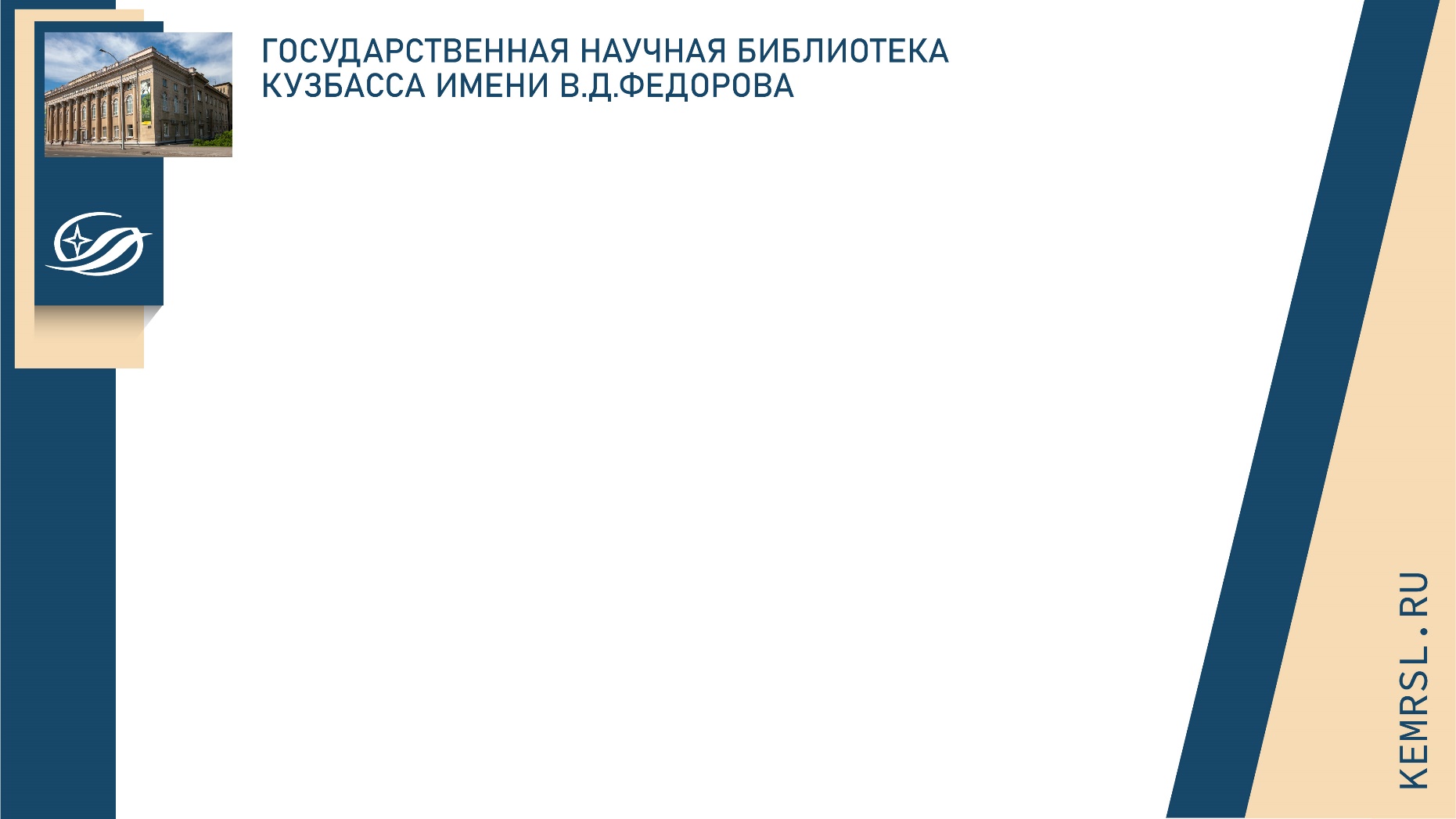 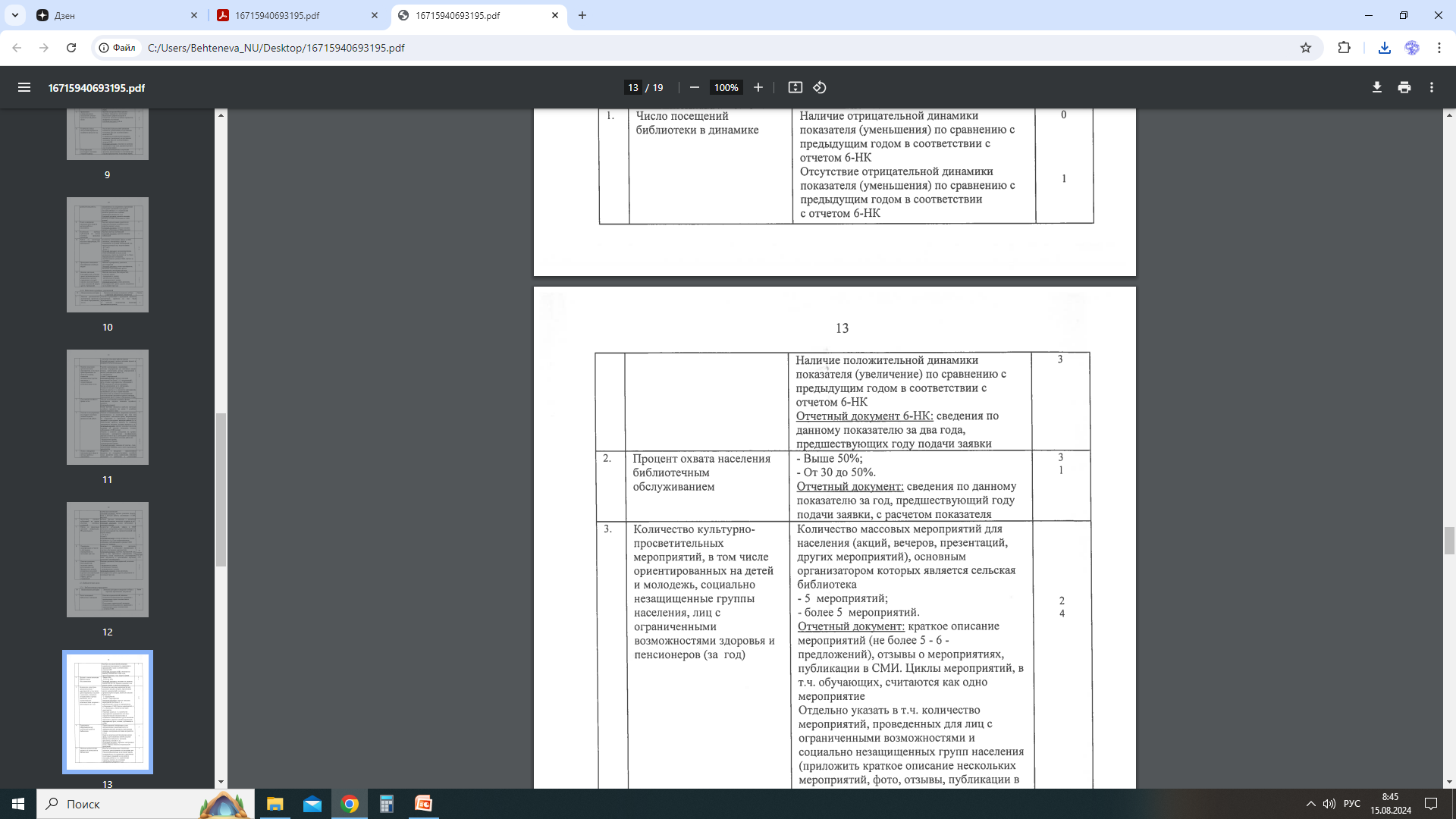 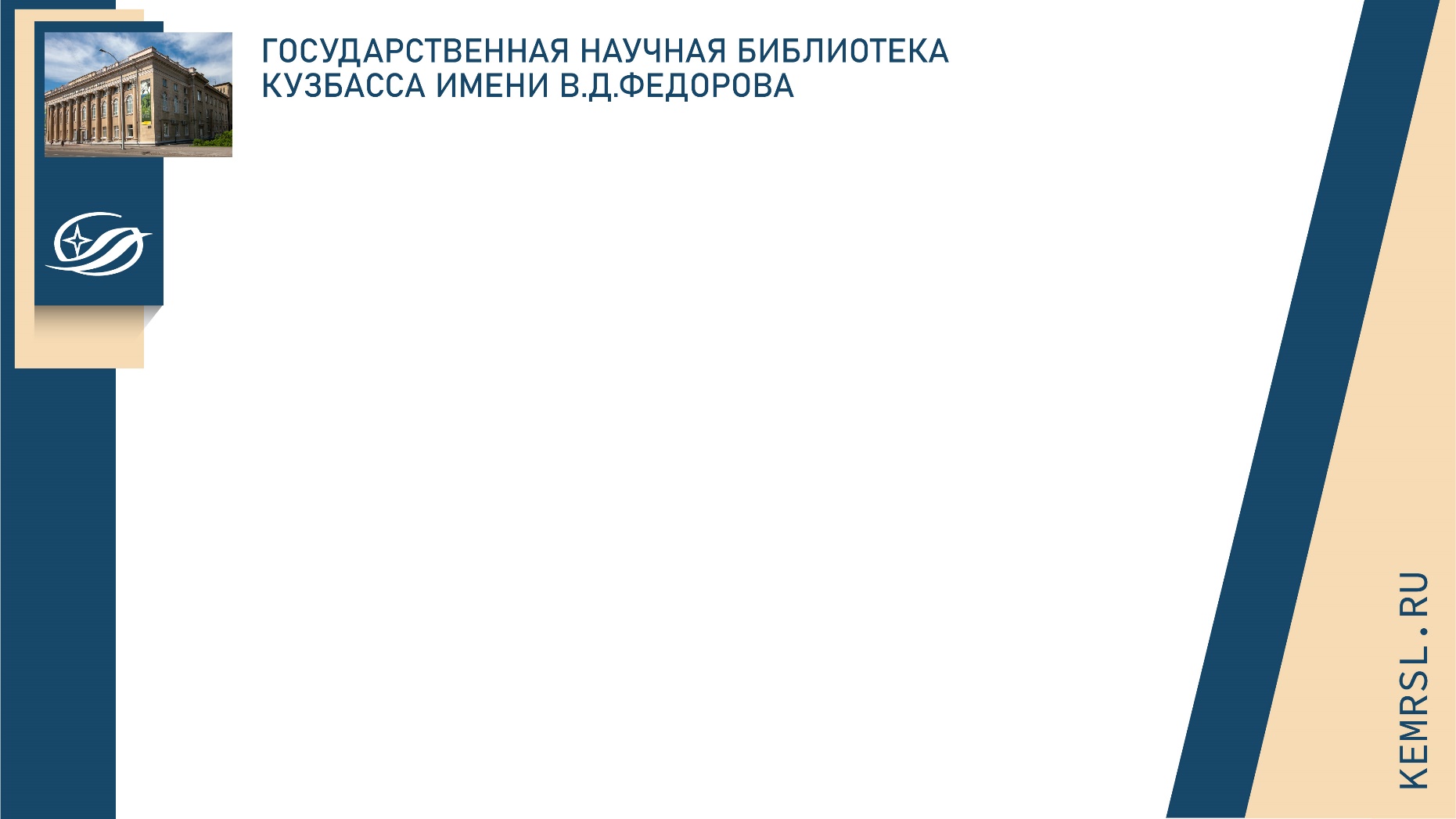 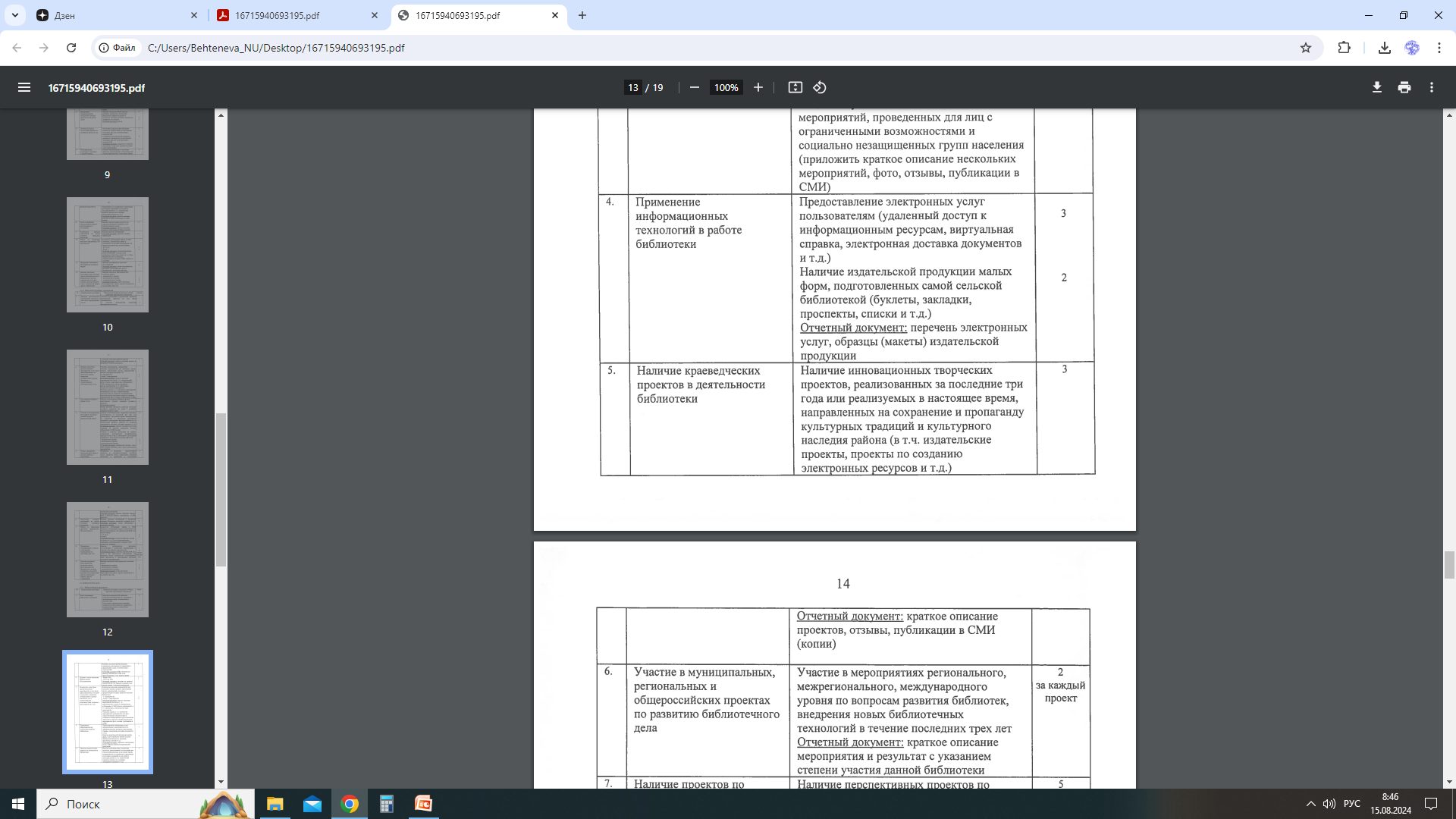 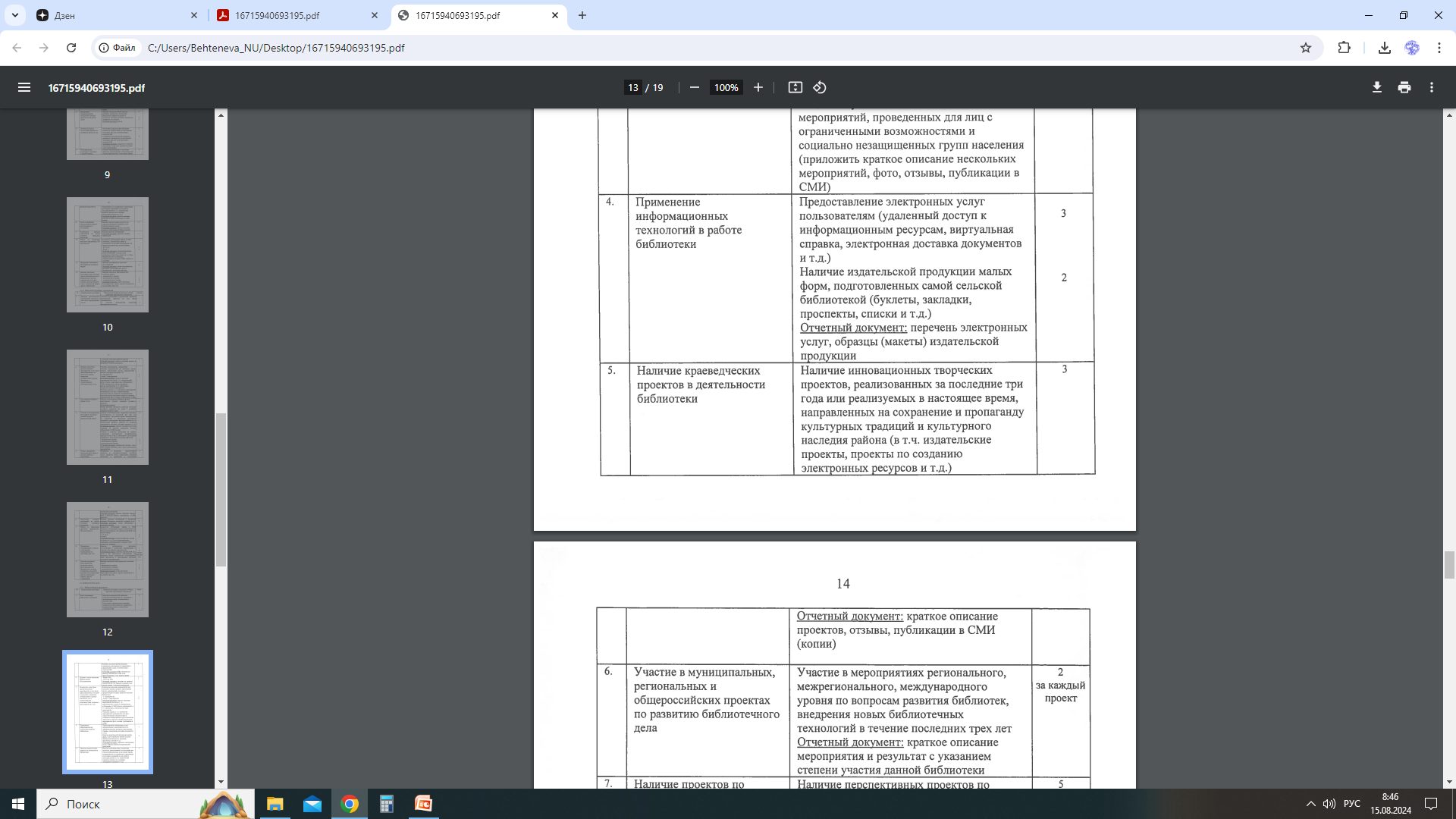 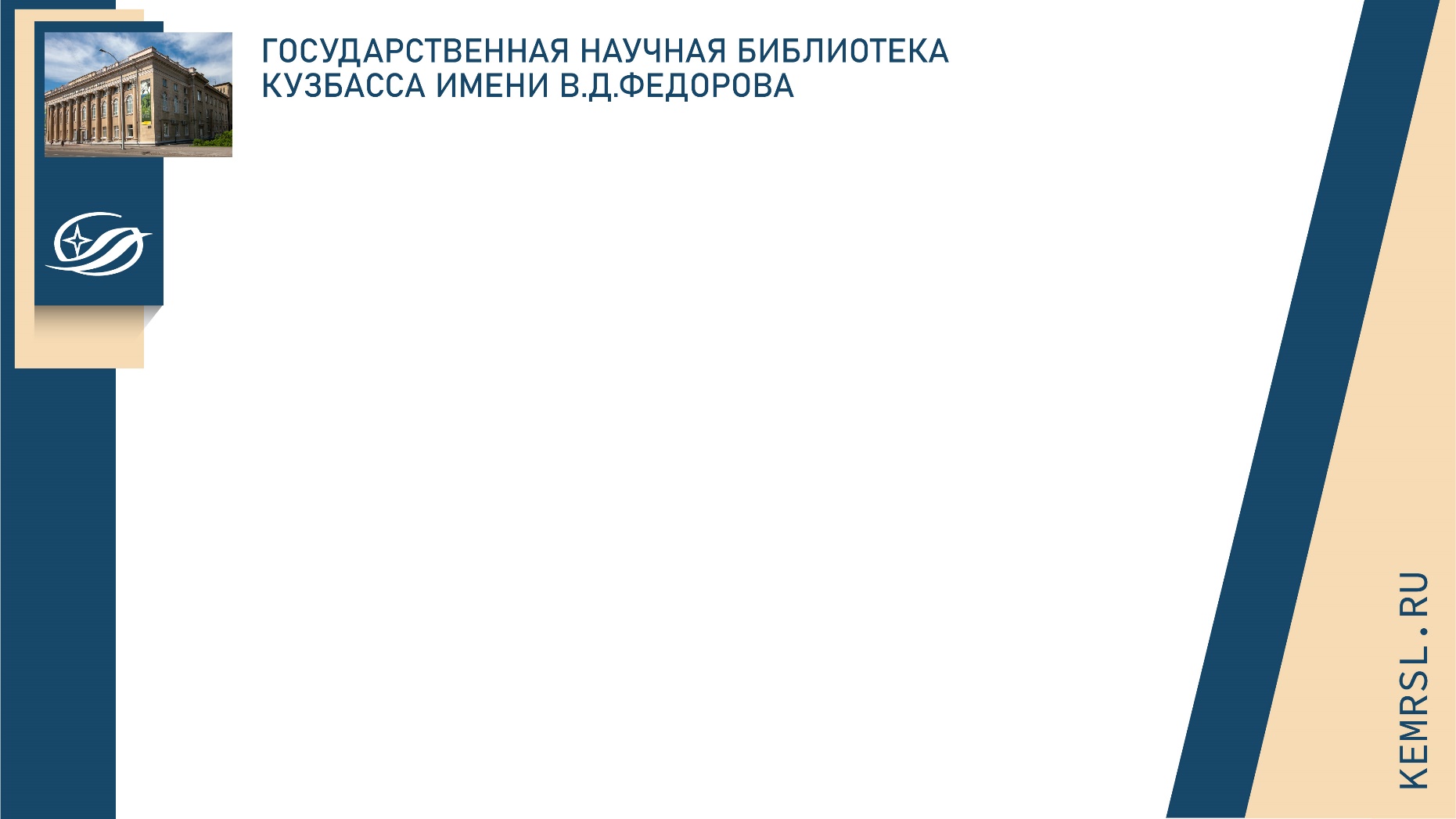 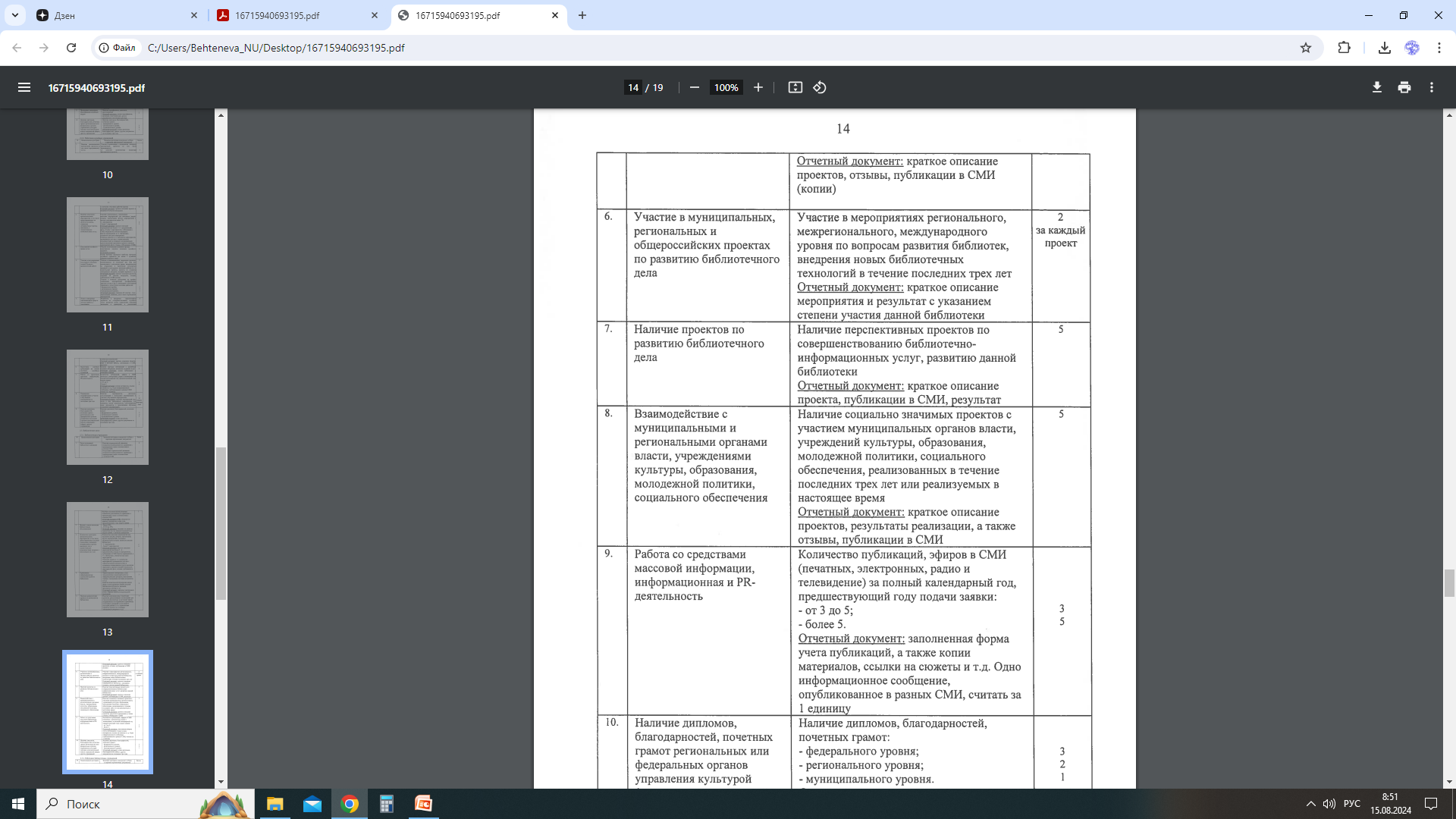 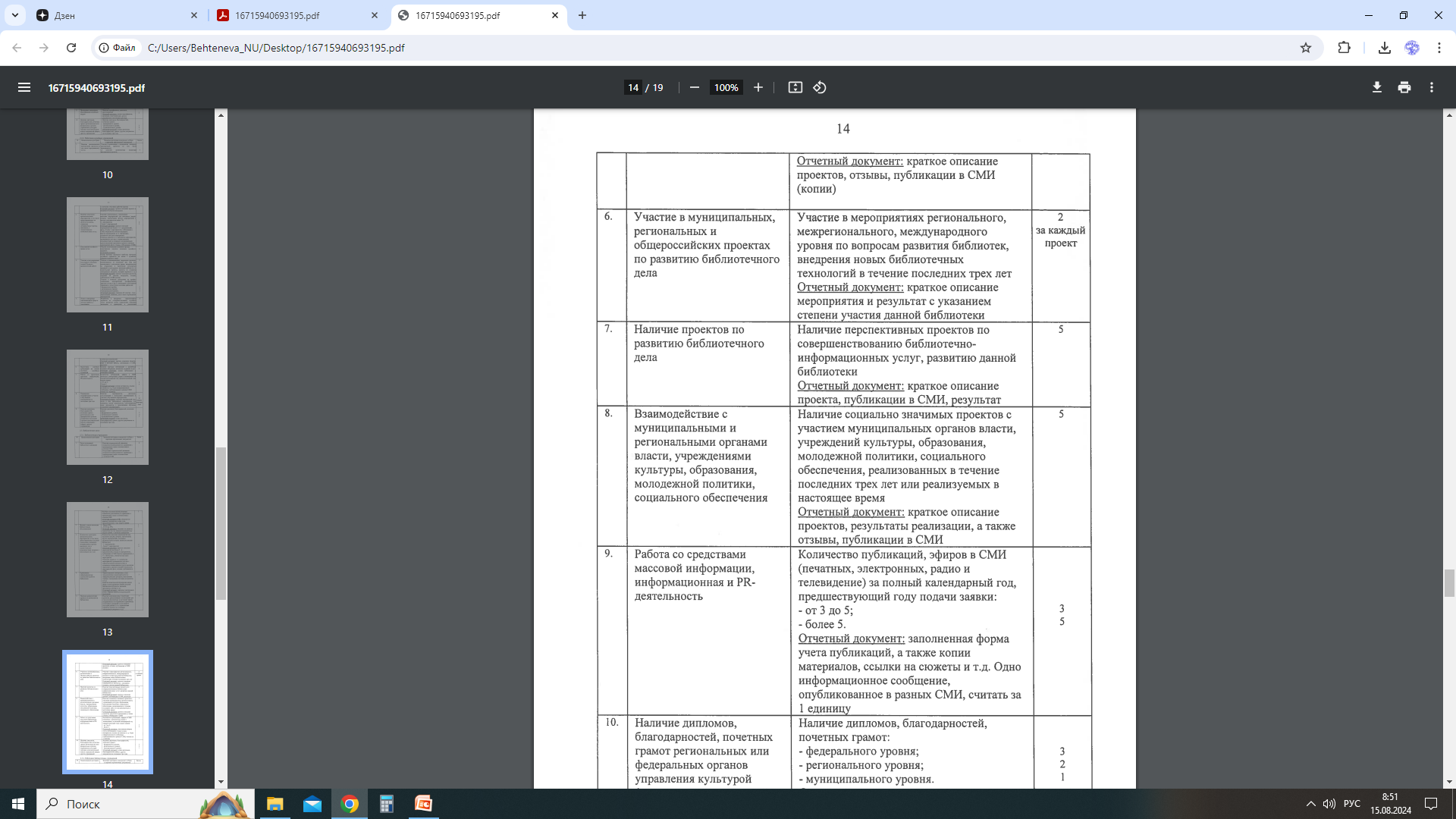 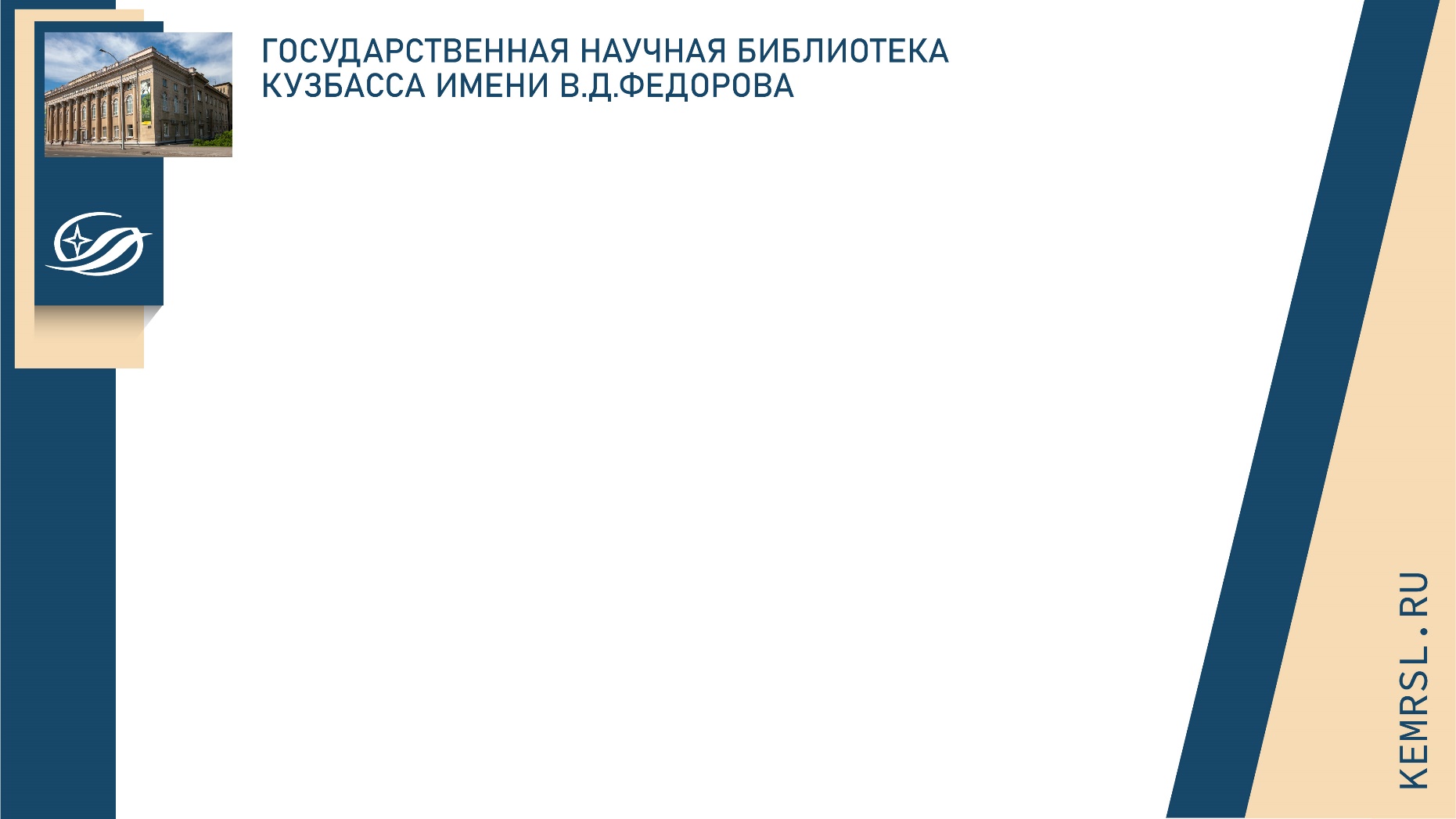 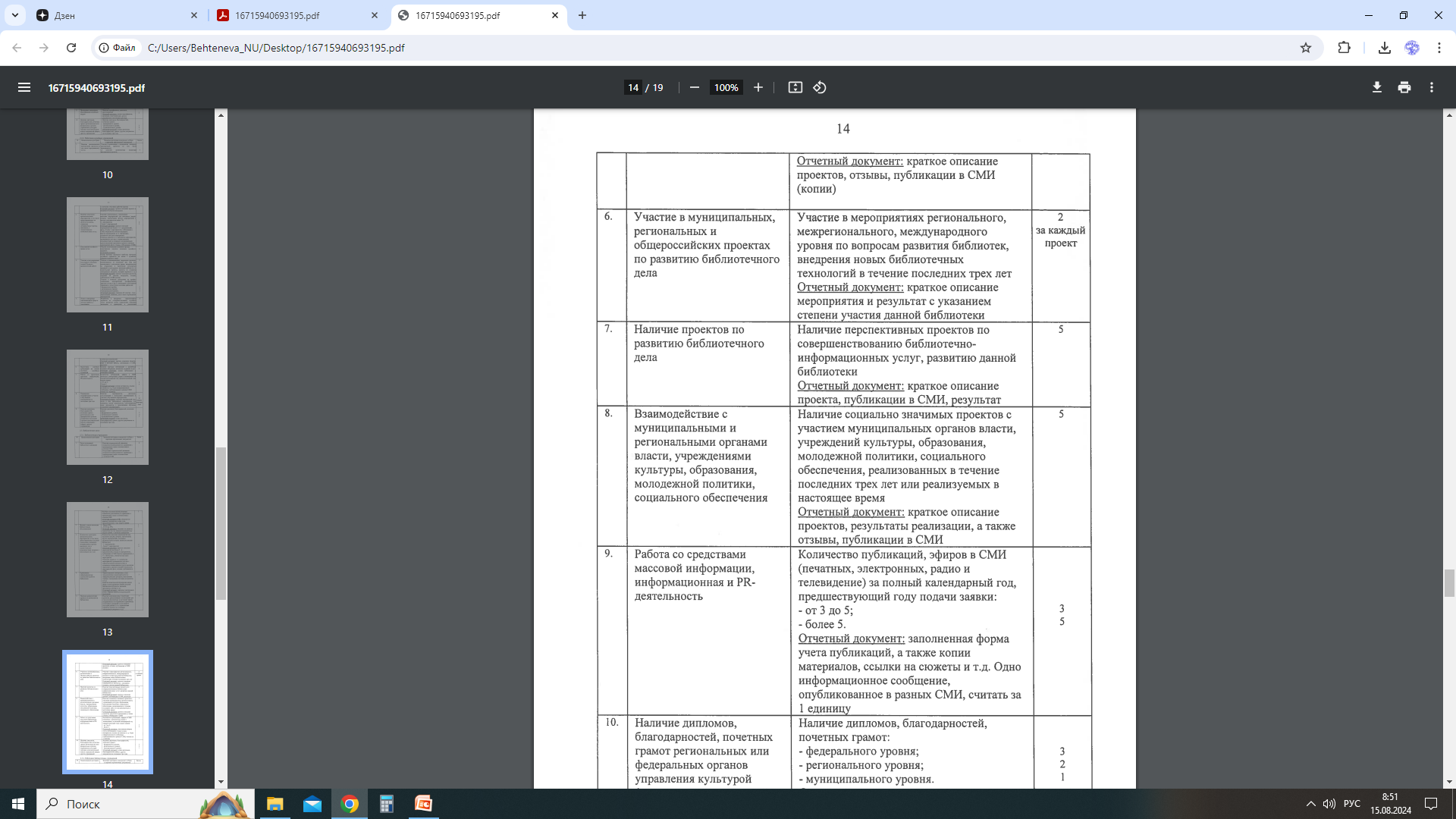 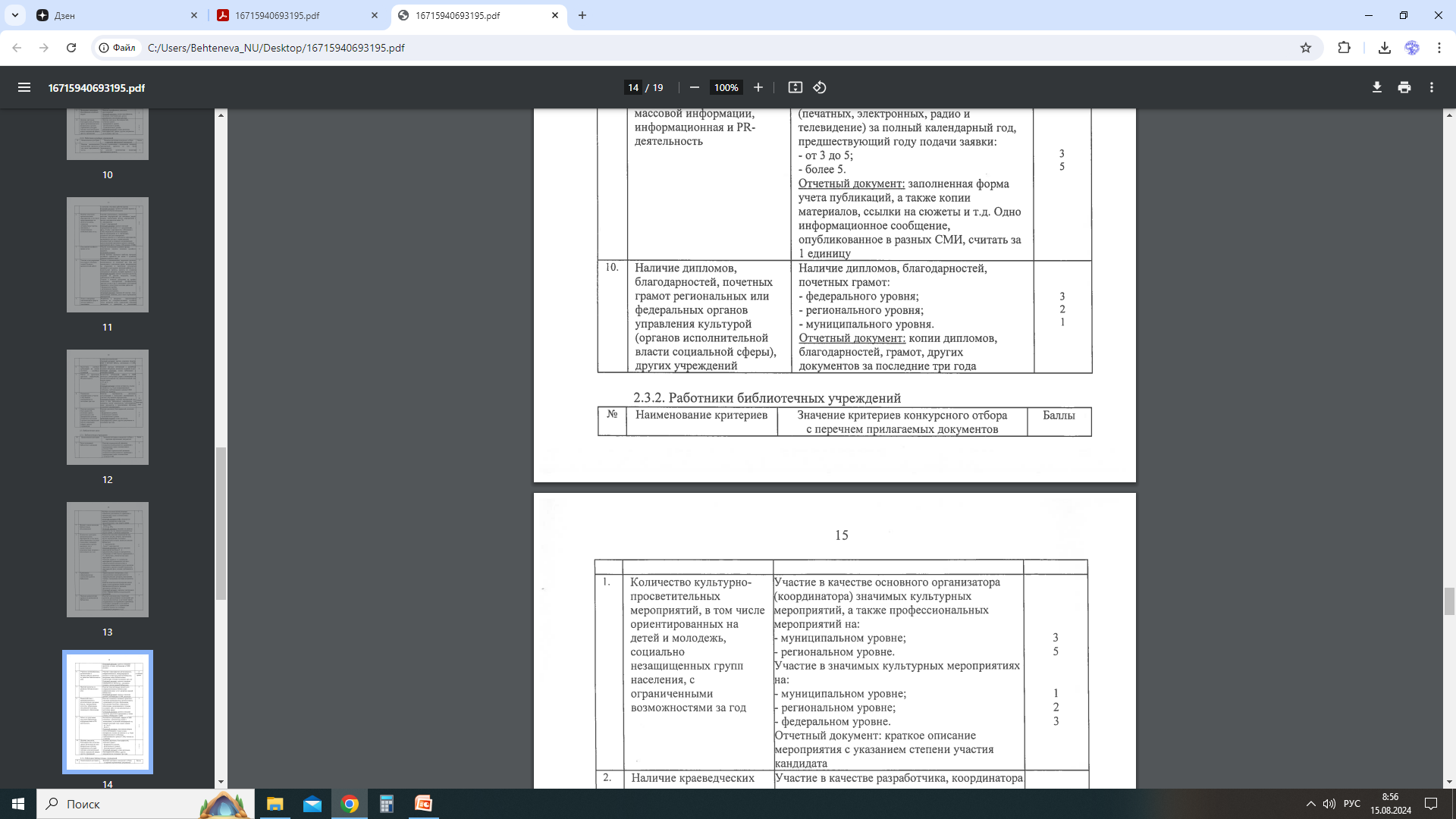 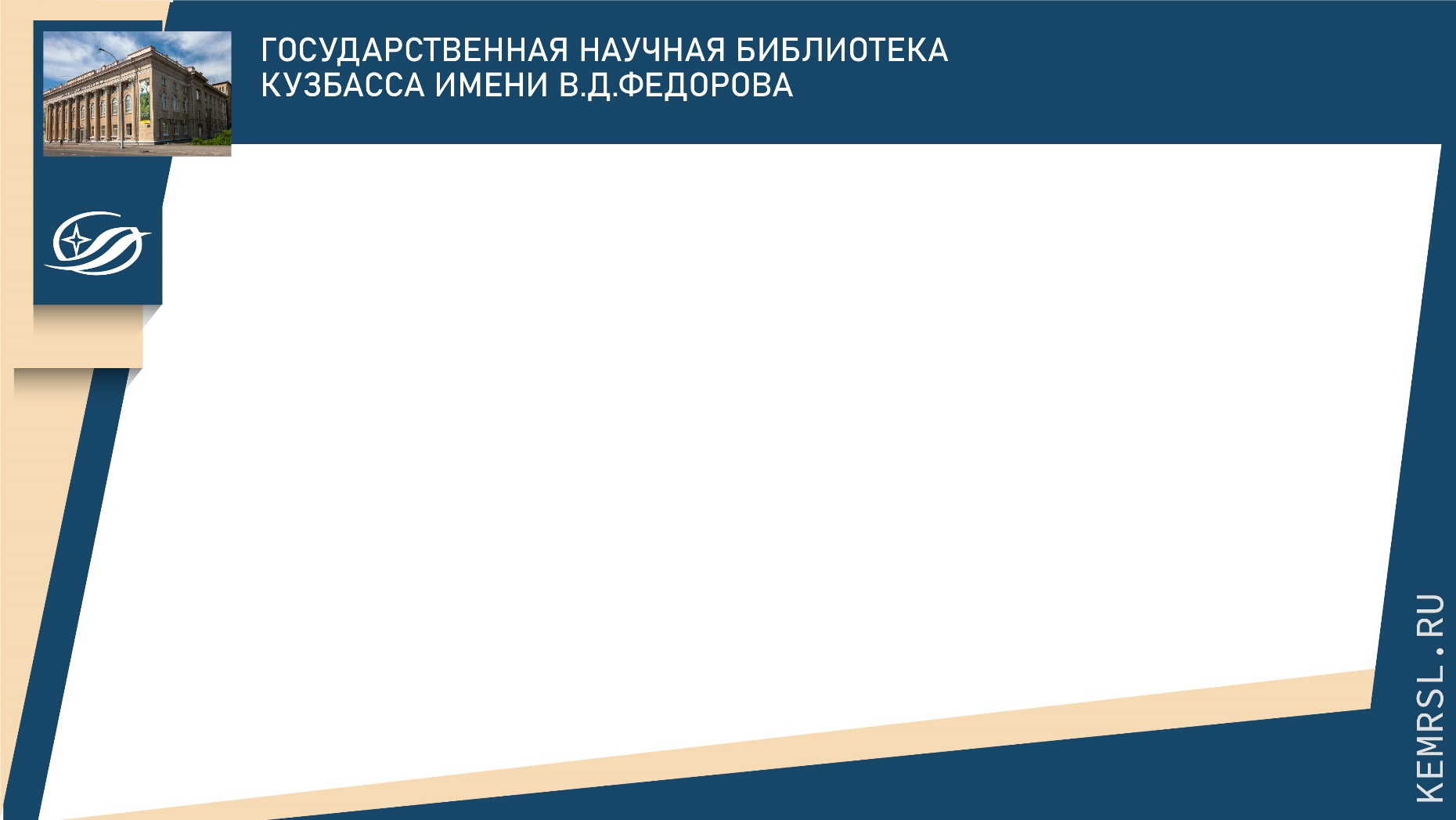 Денежное поощрение
Муниципальное учреждение культуры – 100 тыс. рублей


Работник муниципального учреждения – 50 тыс. рублей
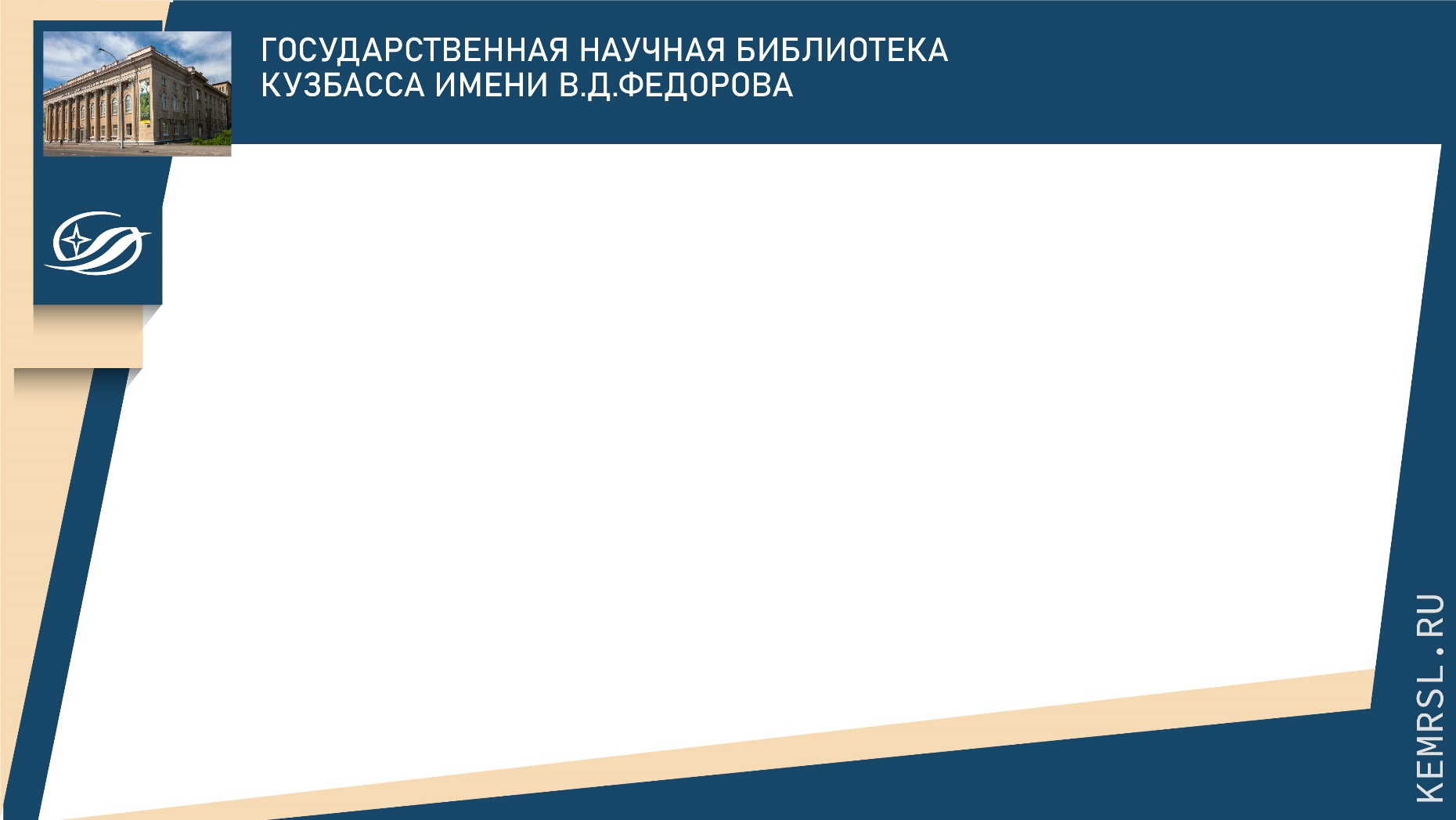 Получившие денежное поощрение муниципальное учреждение культуры, находящееся на территории сельского поселения, и работник такого муниципального учреждения имеют право повторно участвовать в соответствующем конкурсе не ранее чем через 5 лет

п. 2(в) Указа Президента РФ от 8 июля 2012 года №1062 «О мерах государственной поддержки муниципальных учреждений культуры, находящихся на территориях сельских поселений, и их работников»
Спасибо за внимание!
Раб. тел. 8 (3842) 44-18-68
E-mail: modellib42@mail.ru